YAOUNDÉ ARCHITECTURE REGIONAL INFORMATION SYSTEM
YARIS
THE TOOL ANALYTICS
Plan
Overview
Users profile in Analytics
Logging Analytics
Analytics Window Overview
Analytics - Dashboards
ANALYTICS
Overview
Overview
Review
Support prospective
Identification of threats and appropriated
responses in short and long time
Maritime strategic planning development
Support operational decision
•	Identification of threats and situations
•	Follow up the active situations
Aggregating  Information

Information  processing

Information  dissemination
Analysis  environment
Analysis and Stats
environment
(business intelligence)
Permanent Analysis at user disposal
Analysis
Maritime traffic by areas, type of
vessel, flag……
•	Incidents by areas, type of incidents,
type of vessel, flag……
•	System governance statistics
Advanced  Analysis
Specific analysis to be developed
Develop new permanent analysis to be
at all users disposal
MSA
Analytics
Overview
Purpose
(1) Provide standard statistical data to YARIS users concerning:
Maritime Traffic
Maritime Incidents
Shared Activities 
Data displayed aggregates both the information owned by a center and the one shared with him by other centers

(2) New queries may by developed on request for particular analysis
[Speaker Notes: Comments:
First point Users ... have automatic access to a Instant messaging environment, not at a Instant messaging
second point: within the this environment...]
ANALYTICS
Organization of the user
Organization of the users
DECIDOR
SUPERVISOR
OPERATOR
ANALYTICS MANAGER
Analytics
YARIS
STANDARD

Maritime Traffic

Incidents

Sharing
DEDICATED
new queries
ANALITYCS
OPERATOR
Organization of the usersPermission to access the dashboards
To View Dashboards – Analytics operator
The user must have the role of view dashboard in the Single Sign On
1
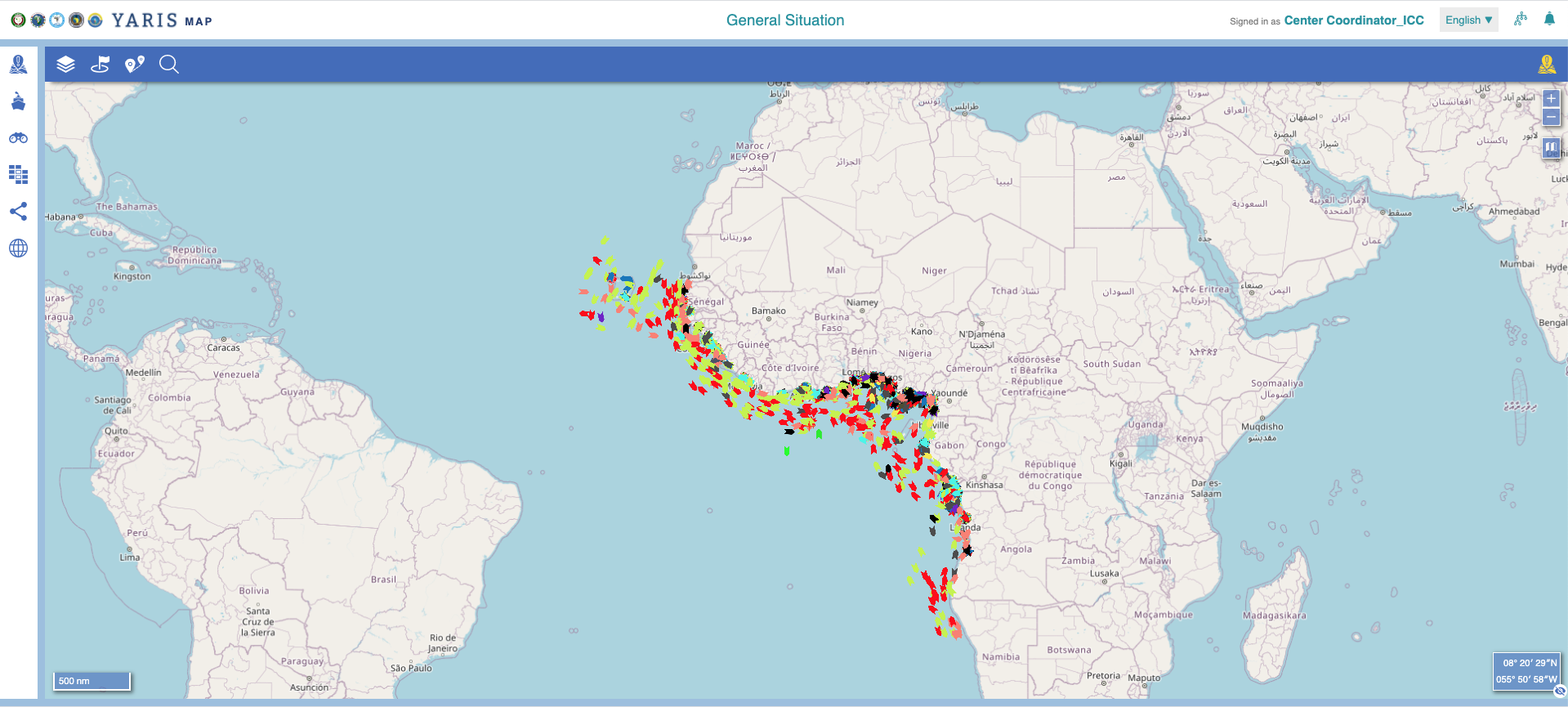 DECIDOR
SUPERVISOR
and
MSA
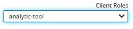 OPERATOR
2
The dashboard must be shared individually with the one user by the Analytics Manager
ANALITYCS
OPERATOR
ANALYTICS
ANALYTICS
Accessing the toll
Mastering the entrance page
Accessing Analytics
A
Applications
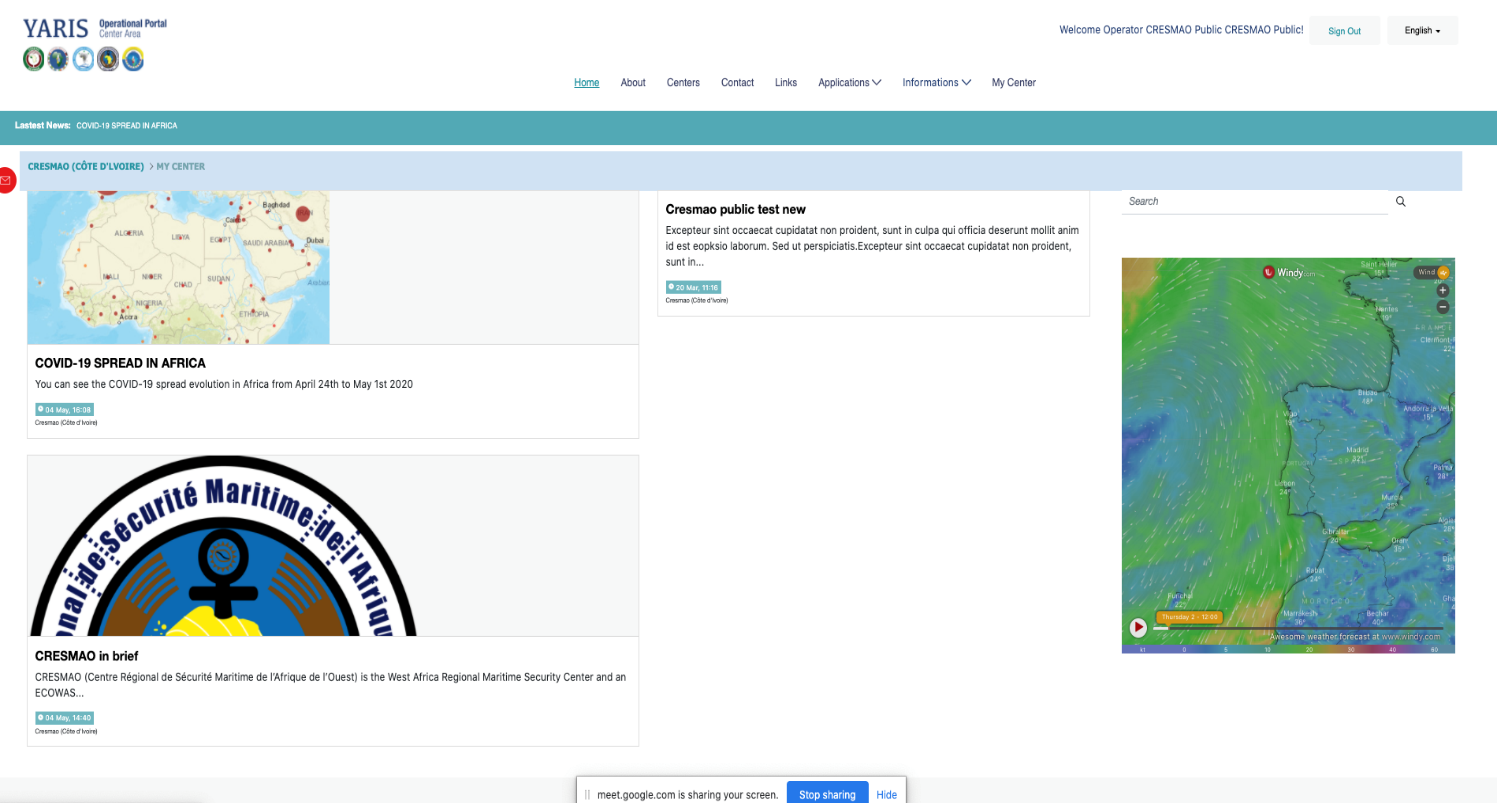 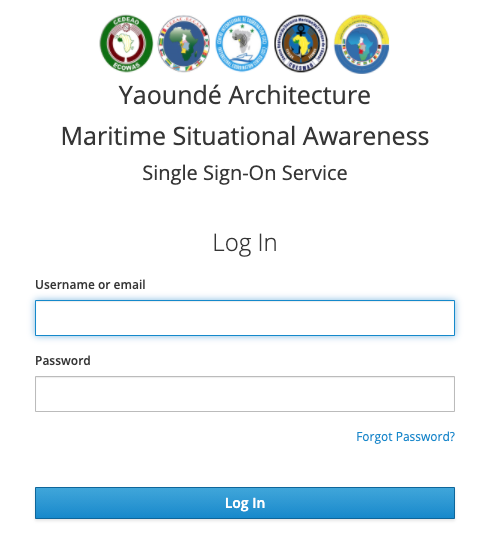 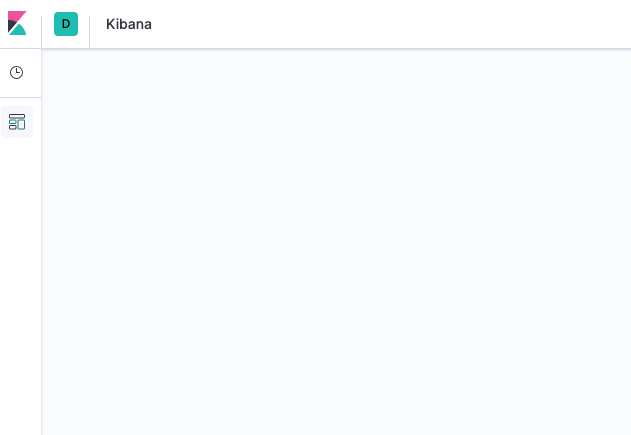 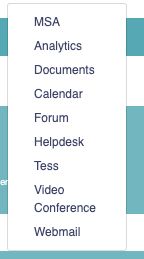 B
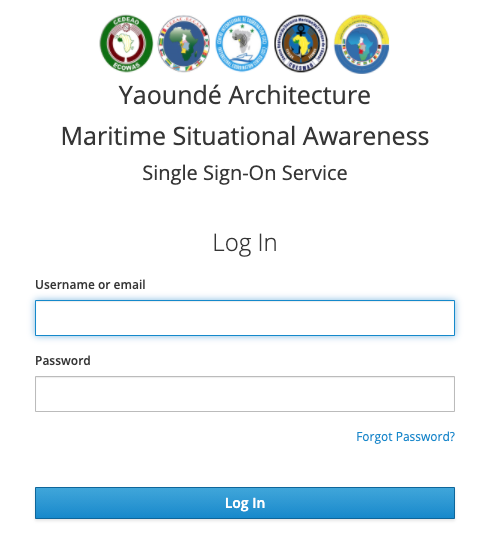 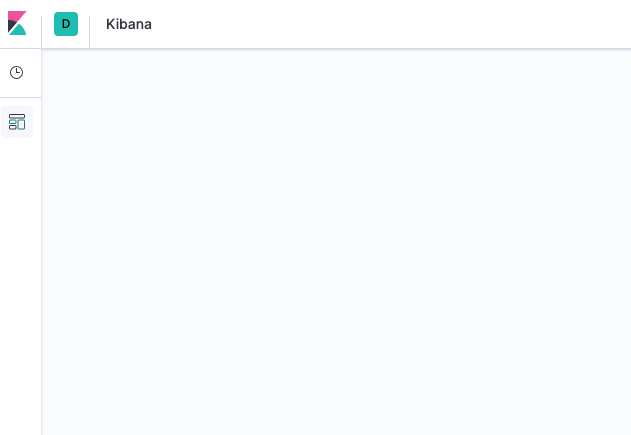 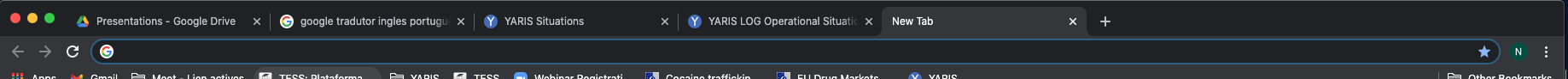 training.analytics.yamsa.org
Accessing Analytics
The Entering Window Overview
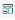 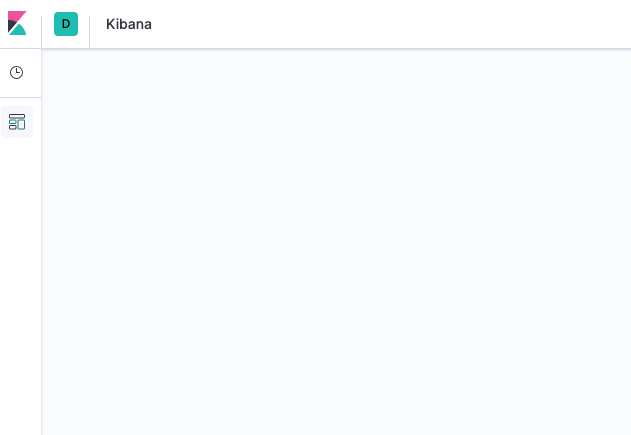 1
Click on 
It opens a board with the available dashboards

Menu Bar

Functionalities Vertical Bar

Data window
1
A
A
B
C
B
C
Accessing Analytics
The Entering Window Overview
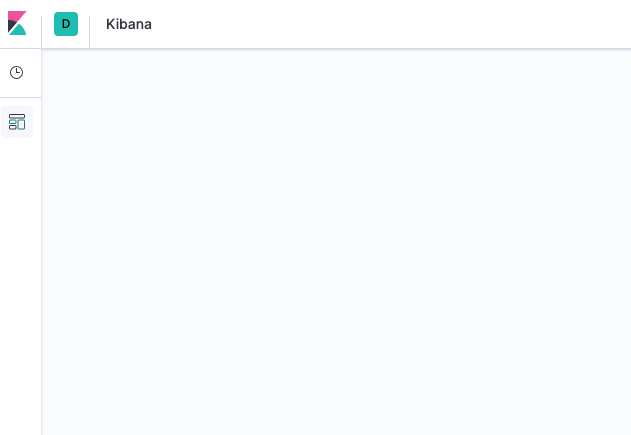 1
Click on 
It opens a board with the available dashboards

Choose the dashboard to access
1
2
2
ANALYTICS
The menu bar
Window Overview
A
A
Menu Bar

Functionalities Vertical Bar

Data window
B
B
C
C
Window Overview
The Menu Bar
2
3
1
1
Navigation Breadcum
Indicates the current navigation

Kibana App Help

User Data & Log out
It opens a dedicated box

Edit profile & Change Password

Log Out
2
3
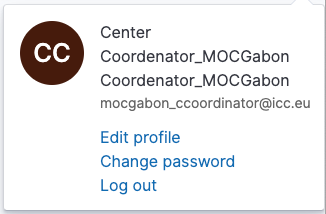 A
A
B
B
Window Overview
The Vertical Functionalities Menu<
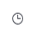 1
Recently viewed
List of Recent Items used by the user

Discover
Area to access all data in the analytics

Visualize
Area to use Widgets to create data visualization

Dashboards
Area to create and access dashboards available to the user

Maps
Area to create Map visualizations

Development Tools
Area for developers

Management
Area for the management of the application
ANALYTICS OPERATOR
ANALYTICS OPERATOR
ANALYTICS
MANAGER
1
Recently viewed
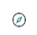 2
2
Discover
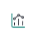 3
3
Visualize
4
Dashboards
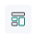 4
5
Maps
Dev
6
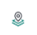 5
7
Management
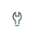 6
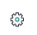 7
Window Overview
Data Window
Only available for authorized users
1
List of available Dashboards per center

3 related with Maritime Traffic

2 related with Maritime Incidents

1 related with activity sharing 

To create new dashboards
Only for Analytics Managers
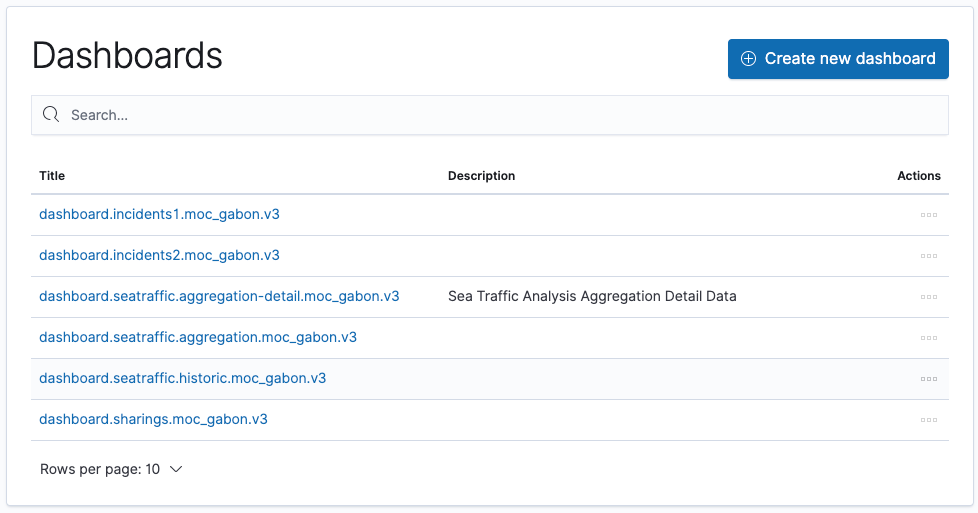 2
A
B
1
C
2
A
C
B
ANALYTICS
Maritime Traffic dashboards
Maritime Incidents dashboards
Sharing Activity dashboard
Maritime Traffic Dashboards
Sea traffic Analysis
Sea traffic Analysis - details
Sea traffic historical Data
Sea Traffic Analysis
Maritime Traffic Dashboards
Sea Traffic Analysis Overview
A
Filters

Identification

Default Indicatores

Map / Graphics

Tabular Map
A
B
C
B
C
D
D
E
E
Maritime Traffic Dashboards
Sea Traffic Analysis Filters
Purpose

Be able to select relevant data by category, time and space for a specific analytical objectiveBe able to select relevant data by category, time and space for a specific analytical objective
Maritime Traffic Dashboards
Sea Traffic Analysis Filters
1
Content Criteria Filter
Data filter  based on specific attributes

Geographical Criteria Filter
Data filter based on specific areas

Time Criteria Filter
Data filtered based on the  ReceptionUtc of the data
1
3
2
2
3
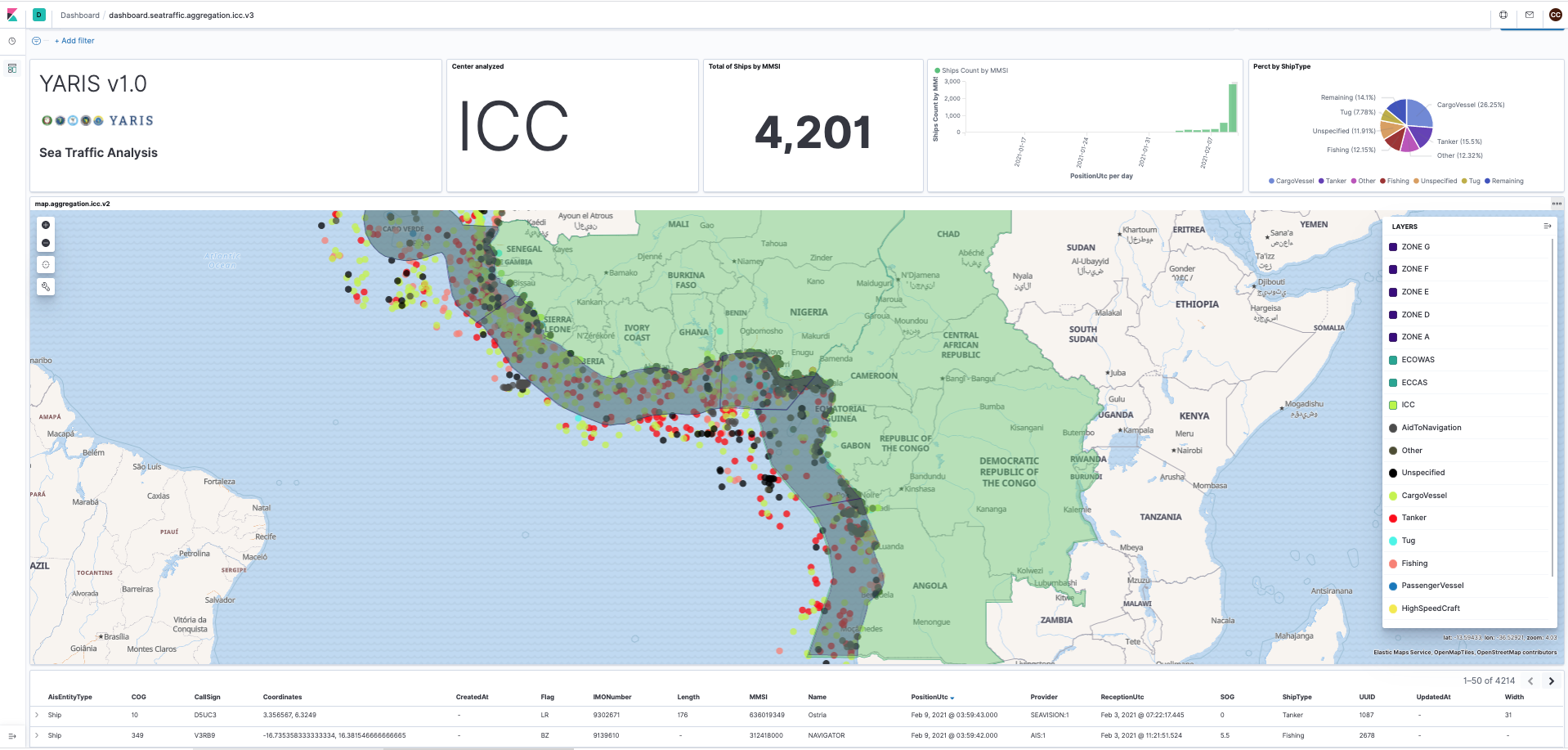 Maritime Traffic Dashboards
Sea Traffic Content Filters
Maritime Traffic Dashboards
Sea Traffic Analysis Filters
1
Content Criteria Filter
Data filtered  based on specific attributes 

Methode 1

Type on Search 
It opens a pane with the available atributes

Select the content filter
1
A
1
A
For the same attribute, choose the one with .keyword if it exists
1
2
2
Maritime Traffic Dashboards
Sea Traffic Analysis Filters
1
Content Criteria Filter
Data filtered  based on specific attributes 

Methode 1

Type on Search 
It opens a pane with the available atributes

Select the content filter
It opens the available criteria

Select the criteria

Insert the value

Click on
1
A
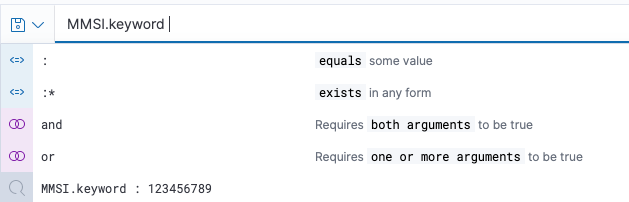 3
1
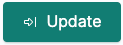 A
5
1
4
2
2
3
4
5
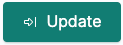 Maritime Traffic Dashboards
Sea Traffic Analysis Filters
1
Content Criteria Filter
Data filtered  based on specific attributes 

Methode 1

Methode 2

Cick on 
It open the box Edit Filter

Select the attribute

Select the criteria
1
B
1
A
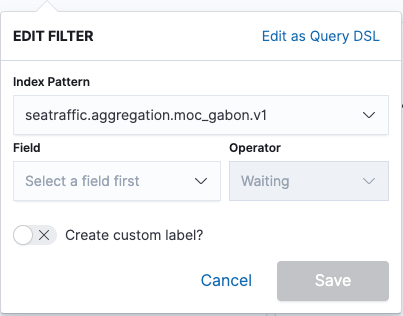 B
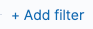 1
3
«
2
2
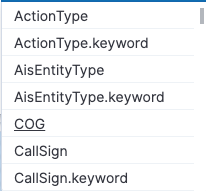 3
Maritime Traffic Dashboards
Sea Traffic Analysis Filters
1
Content Criteria Filter
Data filtered  based on specific attributes 

Methode 1

Methode 2

Cick on 
It open the box Edit Filter

Select the attribute

Select the criteria
The field Value appears in the box

Insert the Value

Click on
1
B
1
A
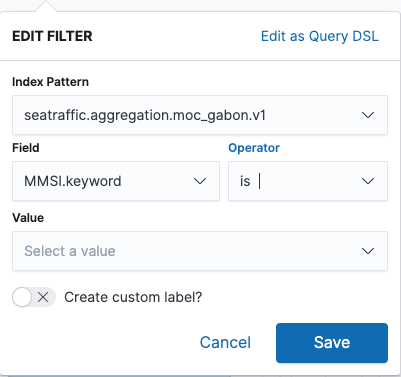 B
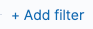 1
3
2
2
4
3
5
4
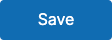 5
Maritime Traffic Dashboards
Sea Traffic Geographical Filters – Delete Content filters
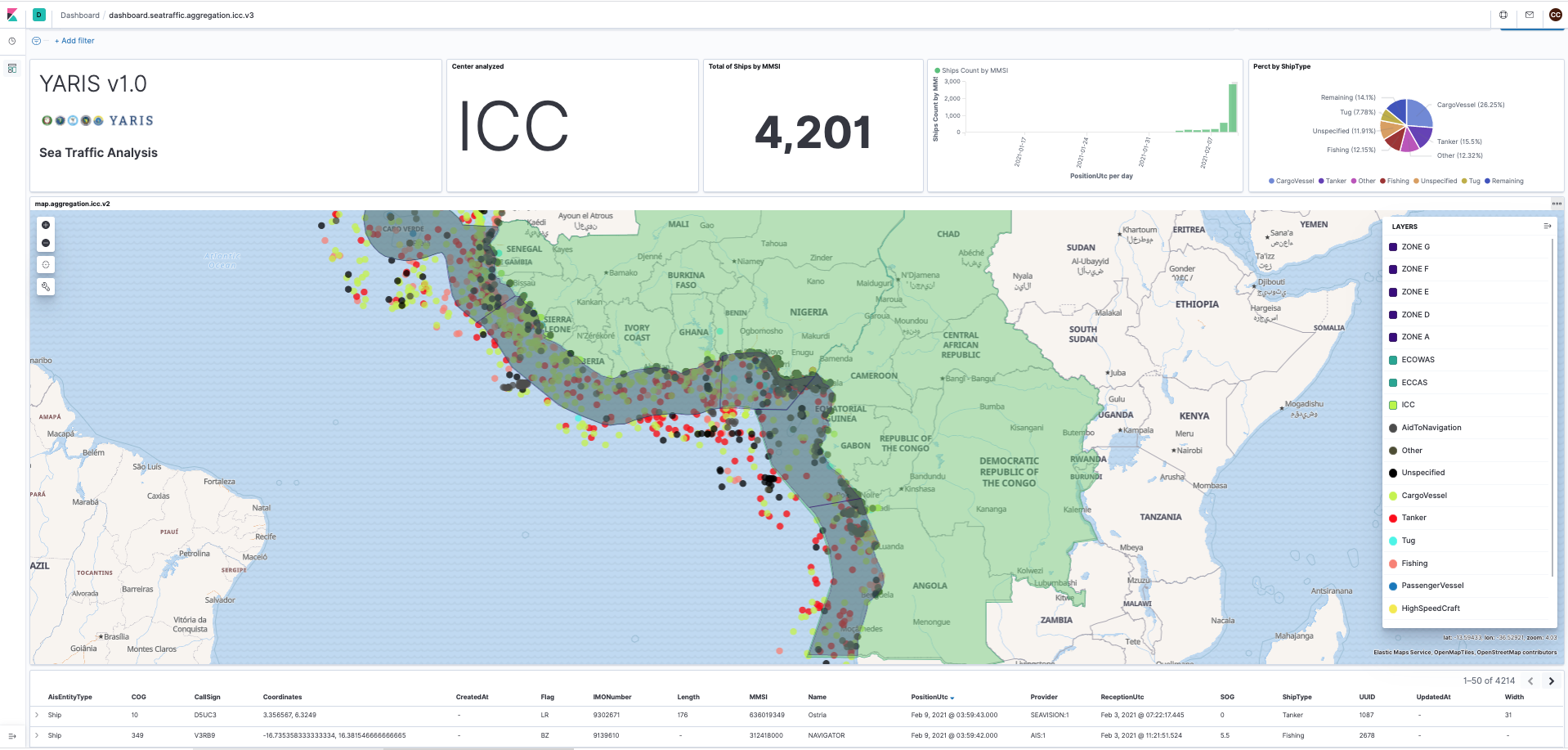 Maritime Traffic Dashboards
Sea Traffic Geographical Filters
Maritime Traffic Dashboards
Sea Traffic Geographical Filters
2
Geographical Criteria Filter
Data filtered  based on geographic attributes 

Methode 1 (Pre-defined zones in the analytics)

Select the zone from available layers
If there are several layers overlayed you may have hide some of upper ones 

Locate the mouse over the layer on the map
An identification box appears
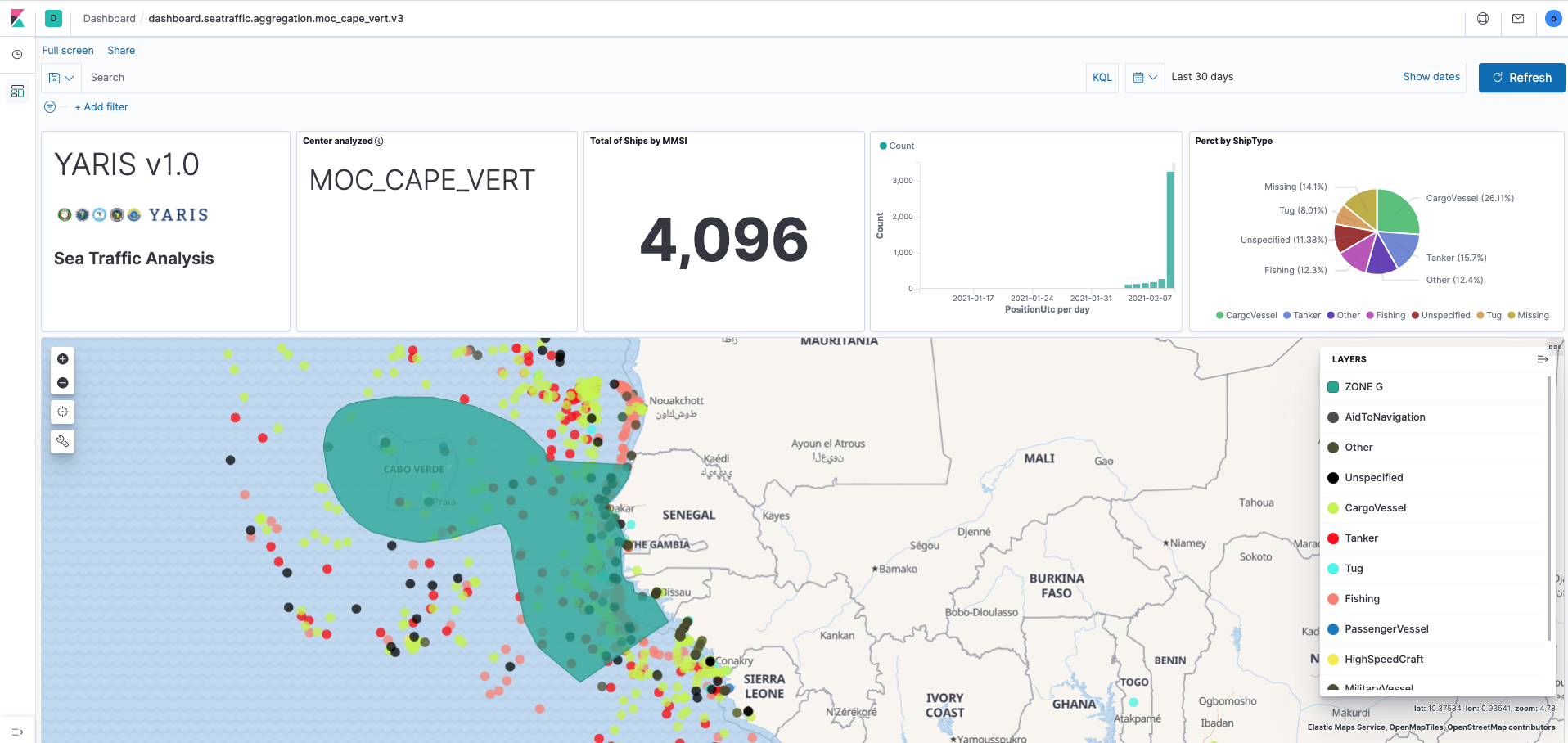 A
1
2
1
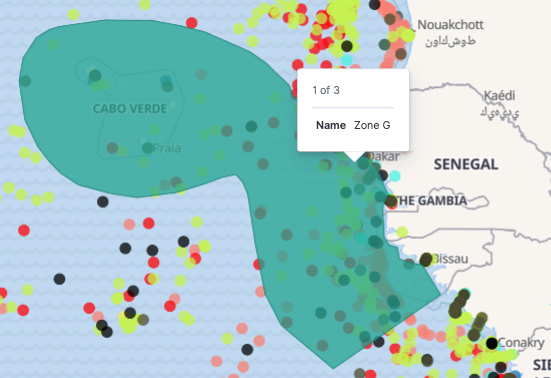 2
Maritime Traffic Dashboards
Sea Traffic Geographical Filters
2
Geographical Criteria Filter
Data filtered  based on geographic attributes 

Methode 1 (Pre-defined zones in the analytics)

Select the zone from available layers
If there are several layers overlayed you may have hide some of upper ones 

Locate the mouse over the layer on the map
An identification box appears

Left click the layer
The option to filter by geometry is shown

Click  on
It opens a dedicated box

Click on
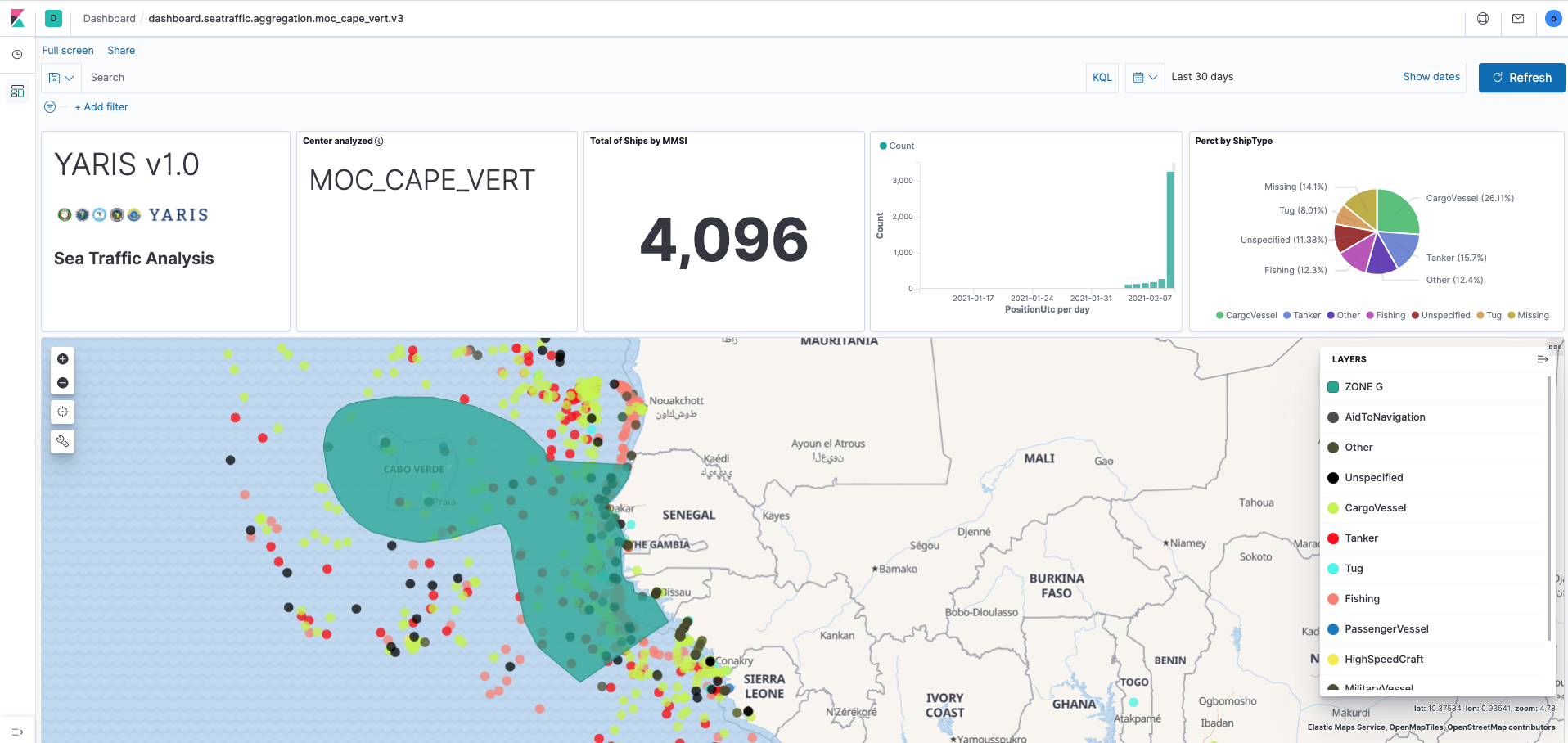 A
1
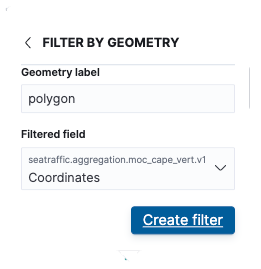 2
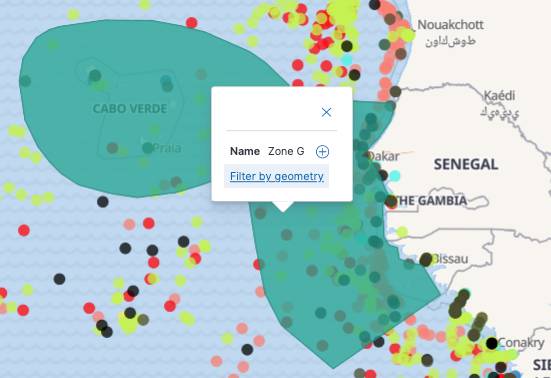 2
5
3
3
4
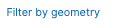 4
5
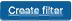 Maritime Traffic Dashboards
Sea Traffic Geographical Filters
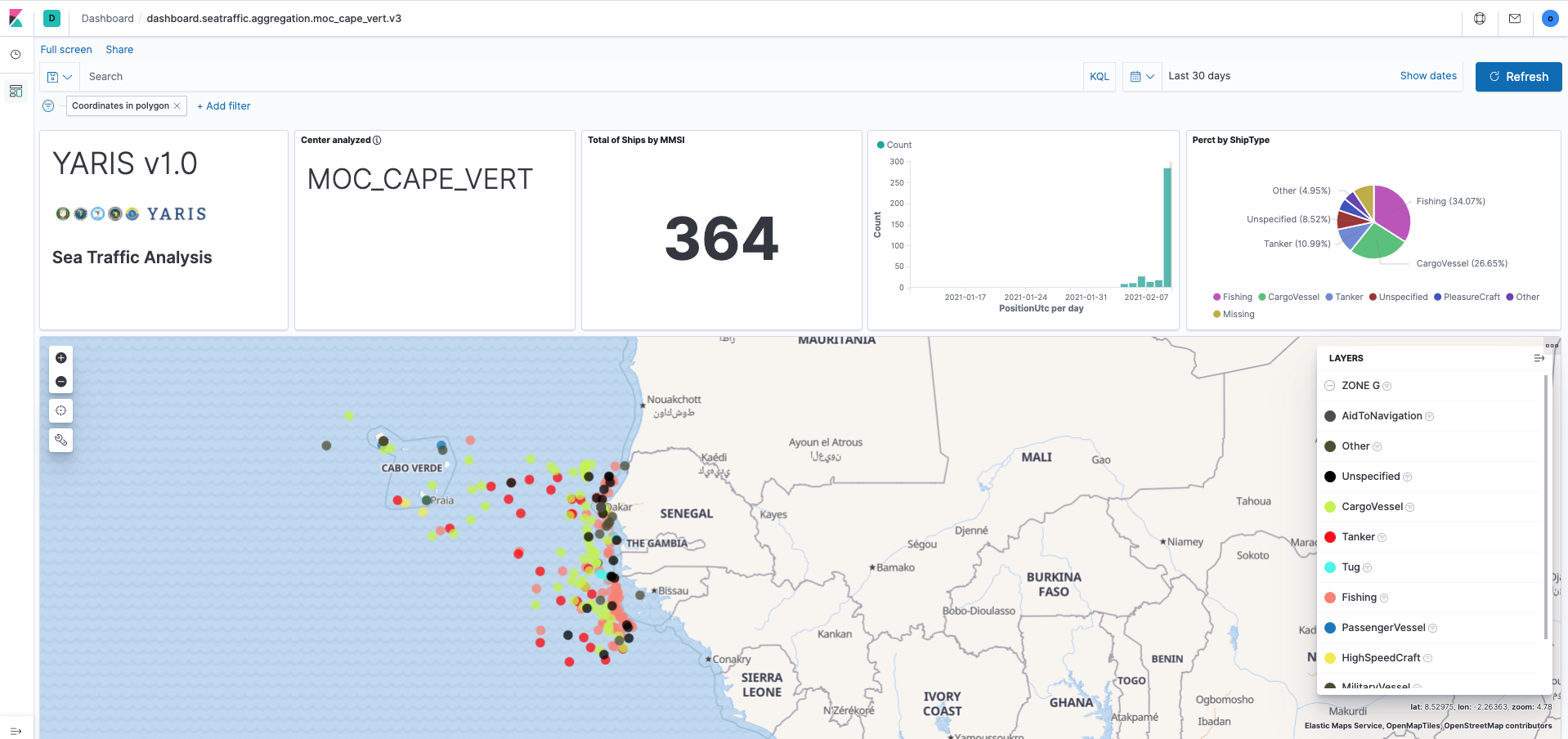 2
Geographical Criteria Filter
Data filtered  based on geographic attributes 

Methode 1 (Pre-defined zones in the analytics)

Select the zone from available layers
If there are several layers overlayed you may have hide some of upper ones 

Locate the mouse over the layer on the map
An identification box appears

Left click the layer
The option to filter by geometry is shown

Click  on
It opens a dedicated box

Click on
A
1
2
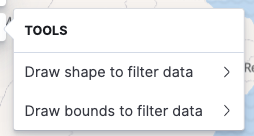 3
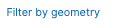 4
5
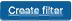 Maritime Traffic Dashboards
Sea Traffic Geographical Filters
2
Geographical Criteria Filter
Data filtered  based on geographic attributes 

Methode 1 (Pre-defined zones in the analytics)

Methode 2 (Customized Areas)

Click 
It opens a tools box

Select 
The Draw Shape box opens

Click  on
It opens a dedicated box
A
B
1
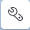 1
2
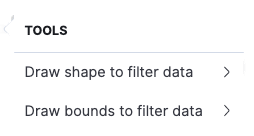 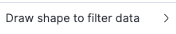 2
3
3
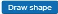 Maritime Traffic Dashboards
Sea Traffic Geographical Filters
2
Geographical Criteria Filter
Data filtered  based on geographic attributes 

Methode 1 (Pre-defined zones in the analytics)

Methode 2 (Customized Areas)

Click 
It opens a tools box

Select 
The Draw Shape box opens

Click  on
It opens a dedicated box

Define area in the map by clicking the boundary points
To finish double click in the map
A
B
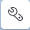 1
2x
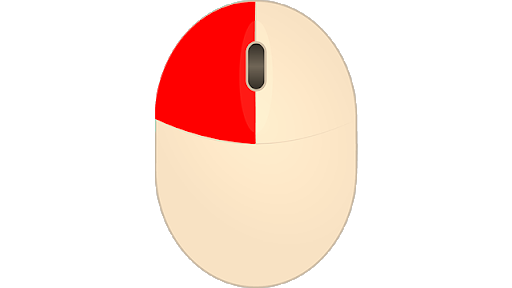 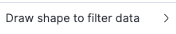 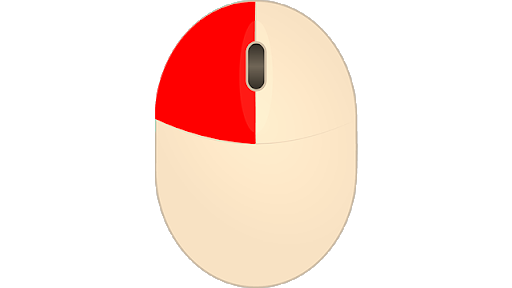 2
3
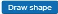 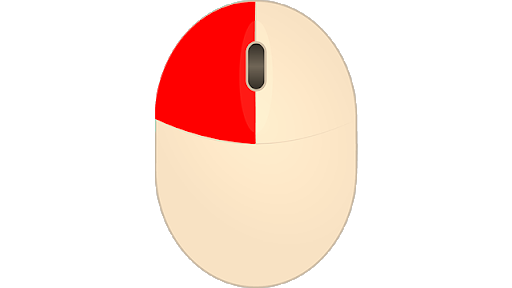 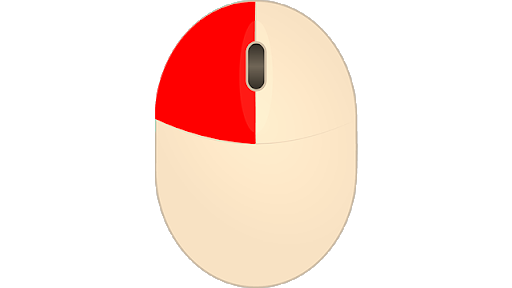 4
Maritime Traffic Dashboards
Sea Traffic Geographical Filters
2
Geographical Criteria Filter
Data filtered  based on geographic attributes 

Methode 1 (Pre-defined zones in the analytics)

Methode 2 (Customized Areas - A)

Methode 3 (Customized Areas - B)

Click 
It opens a tools box

Select 
The Draw bounds box opens

Click  on
It opens a dedicated box

Define area on the map by clicking the Top-Left and Bottom-Right positions
A
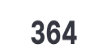 B
1
2
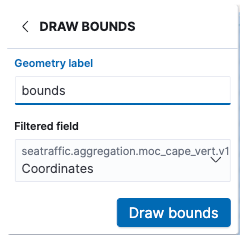 C
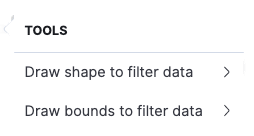 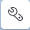 1
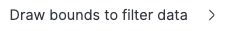 2
3
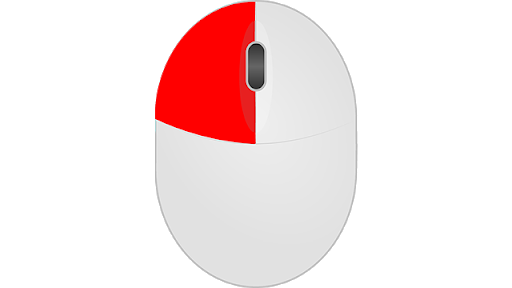 3
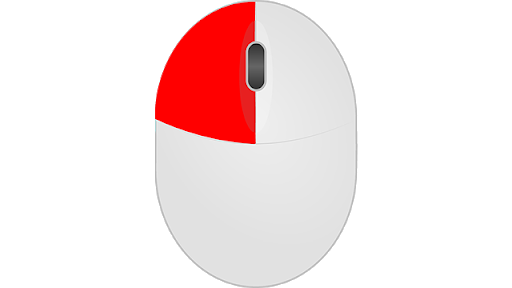 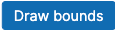 4
Maritime Traffic Dashboards
Sea Traffic Geographical Filters – Delete Geographical filters
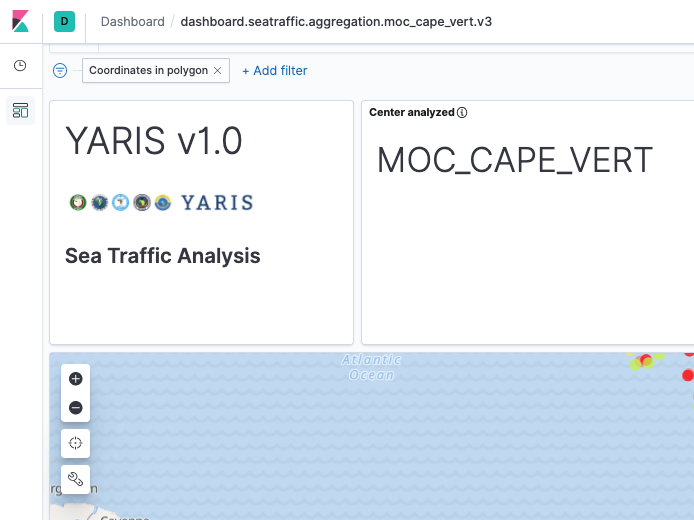 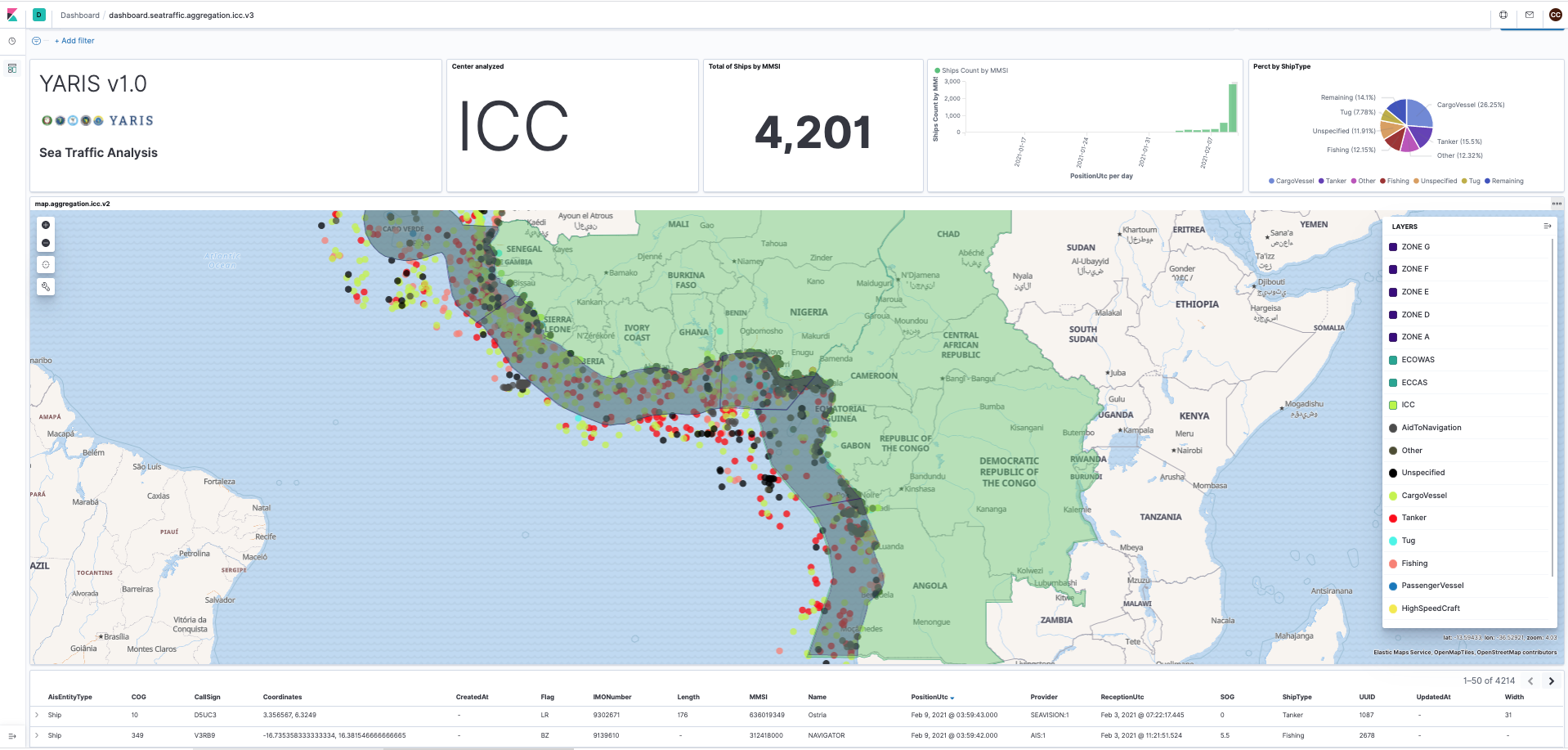 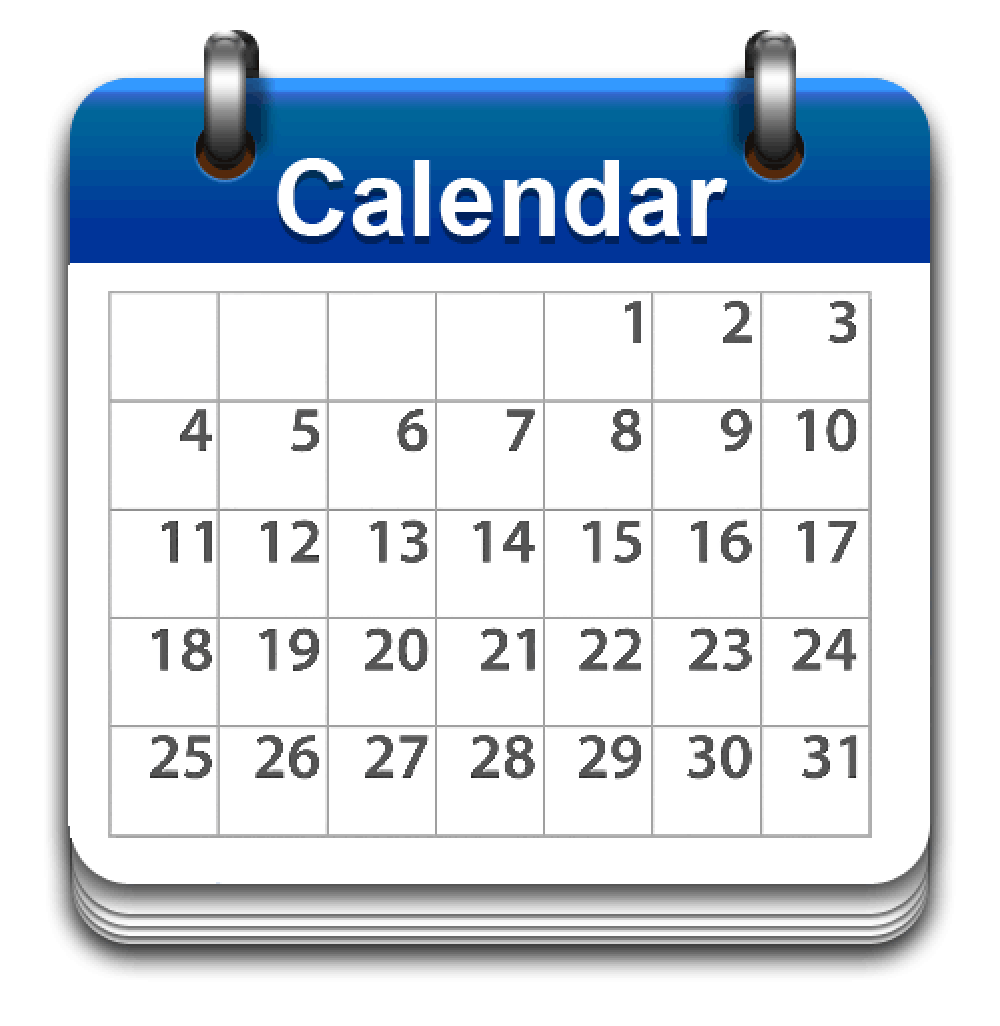 Maritime Traffic Dashboards
Sea Traffic Geographical Filters
Maritime Traffic Dashboards
Sea Traffic Time Filters
3
Time Criteria Filter
Data filtered  based on time attributes 

Methode 1 (Pre-defined time periods)

Click on
It opens a option time period quick selection box

Select an option
The data will be selected in accordance with
A
A
1
Quickly select last 15 minutes data
2
Select data based on a longer period of time
Refresh data continuously
Maritime Traffic Dashboards
Sea Traffic Time Filters
3
Time Criteria Filter
Data filtered  based on time attributes 

Methode 1 (Pre-defined time periods)

Methode 2 (Customized time periods)

Click 
It changes to a time frame indicator

Select the start date by clicking
It opens date selection box 

Absolute option
Select from a calendar

Relative option
Related to today’s date

Now
Refresh data continuously
1
A
2
B
A
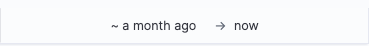 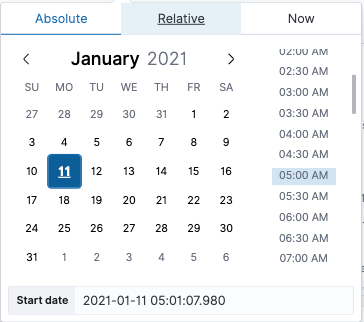 C
1
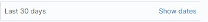 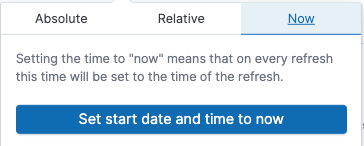 2
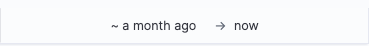 A
B
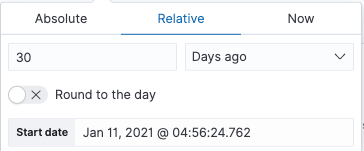 B
Define the time reference  units
C
Maritime Traffic Dashboards
Sea Traffic Time Filters
3
Time Criteria Filter
Data filtered  based on time attributes 

Methode 1 (Pre-defined time periods)

Methode 2 (Customized time periods)

Click 
It changes to a time frame indicator

Select the start date by clicking

Select the end date by clicking

Absolute option

Relative option

Now

Click on
4
A
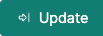 3
B
A
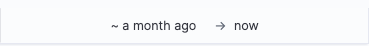 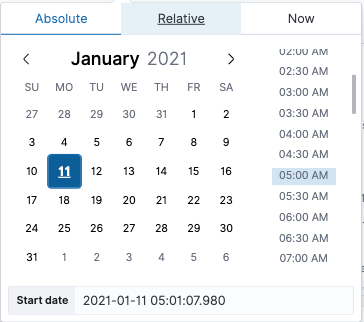 C
1
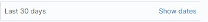 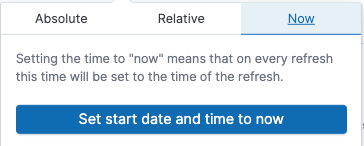 2
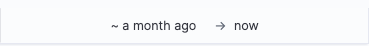 3
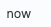 B
A
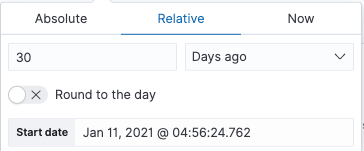 B
Define the time reference  units
C
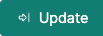 4
Maritime Traffic Dashboards
Identification and Default indicators
Purpose
Identifies the data reference center and presents data for some default indicators according to the selected filters


Note: data includes that belonging to the center and that shared by others with the one
Maritime Traffic Dashboards
Identification and Default indicators
Time-Distribution of number of vessels in a period  of time, based on unique MMSI
1
Indicators for default time filter 
Data filtered  based on time attributes
1
Center’s dashboard ID
Total number of vessels in a period  of time (time filter), based on unique MMSI
Shiptype percentage in a period  of time, based on unique MMSI
Maritime Traffic Dashboards
Identification and Default indicators
1
Indicators for default time filter 
Data filtered  based on time attributes 

Customise time references for the Ship Count and Perct by ShipType

Place the mouse over the “panel” to be customized
The         icon appears

Click on
A dedicated box appears

Select
A dedicated box appears

Define the time range and click

To clean up the customized time frame click on
2
A
2
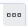 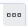 B
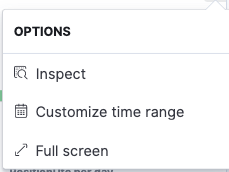 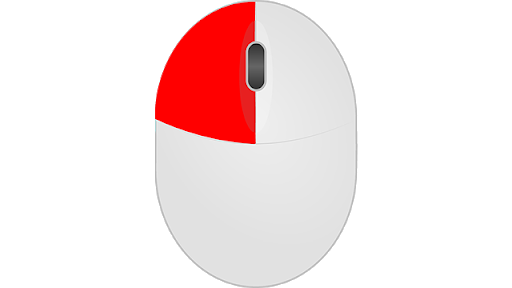 A
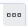 C
B
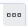 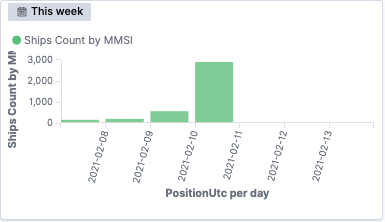 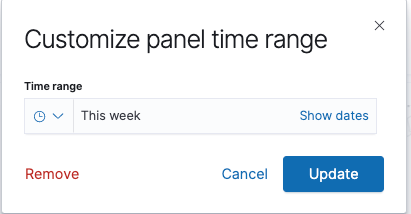 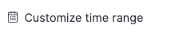 C
D
D
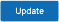 E
Note that from now on the chart will have a different time reference from the general filter defined
E
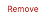 Maritime Traffic Dashboards
Sea Traffic Analysis MAP
Purpose
Display of the maritime information according with the selected filters
Maritime Traffic Dashboards
Sea Traffic Analysis MAP
1
1
Zoom in / out 

Apply a customized geographical filter
Already covered in Filters Chapter

Pre-defined geographical area Layers
Used as selecting filters – already covered
Used as visibility only filter

Ship type layers
Used as visibility only filter
3
2
2
4
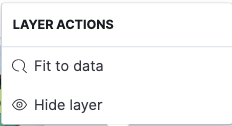 3
4
Maritime Traffic Dashboards
Sea Traffic Analysis – Tabular Data
Purpose
Display of the maritime information according to the selected filters in a tabular format
Maritime Traffic Dashboards
Sea Traffic Analysis – Tabular Data
1
Tabular data in accordance with the selected filters
In addition, filters may be added directly in the table, clicking on the column
1
Press 
It opens a dedicated box

Full screen

Download
Users with the right permissions can export data  to CSV. The others will receive an  error message
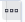 A
A
B
B
Sea Traffic Analysis Details
Maritime Traffic Dashboards
Sea Traffic Analysis Overview
A
A
Filters (as explained for the sea traffic dashboard)

Vessel indicators

Heat Map - Density Map
B
B
C
C
Maritime Traffic Dashboards
Sea Traffic Analysis details - exploitation
Select filters
Already covered

Press          from the wanted box data
It opens a dedicated box
 
Select the period of time
Open in Full Screen mode
1
1
2
2
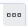 A
B
C
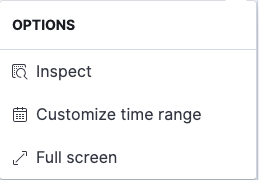 Maritime Traffic Dashboards
Sea Traffic Analysis Details - Heatmap
1
Zoom control of the map

Apply a user defined geographical  criteria filter

Heat map content
2
1
3
2
3
Sea Traffic History
Maritime traffic history by center and by ship
(source: data shared with, or belonging to a center)
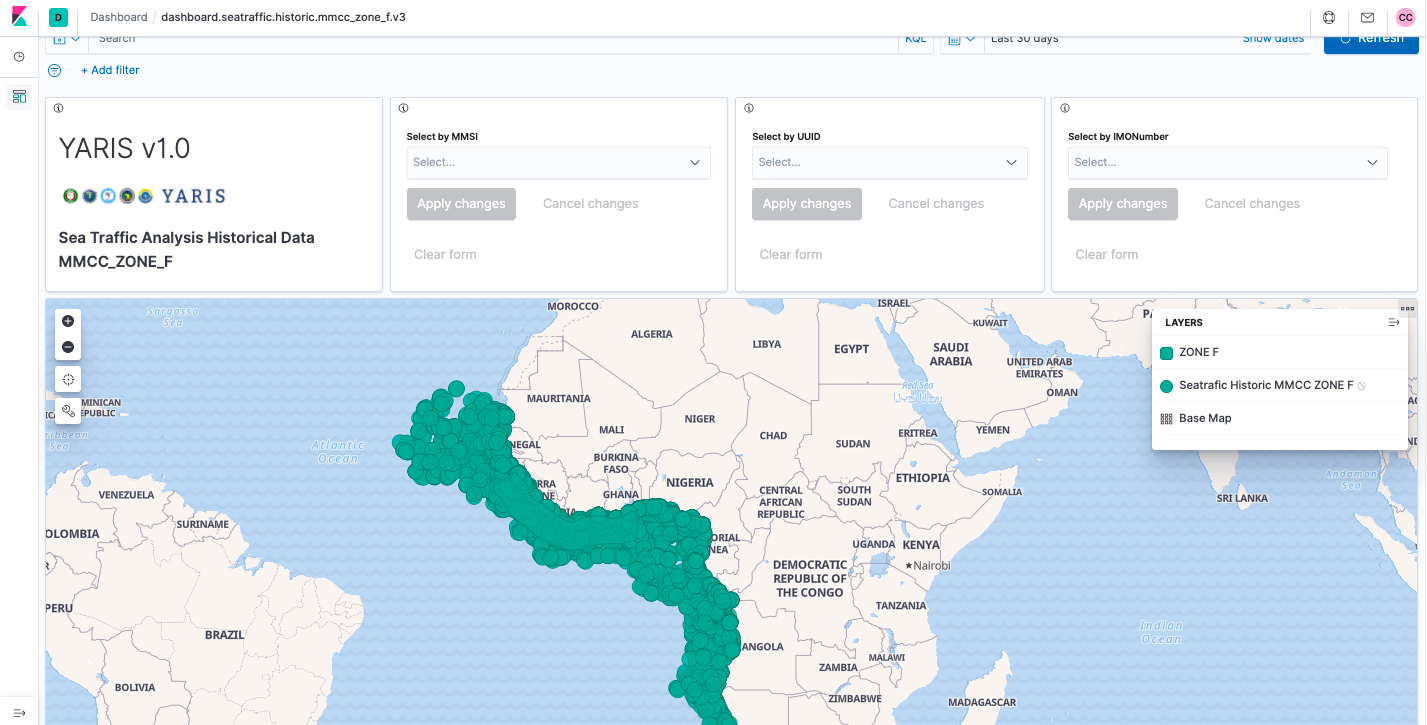 Maritime Traffic Dashboards
Sea Traffic Historic - Organization
A
Select filters
Already covered

Select vessel by
MMSI
IMO
UUID – system number

Map – visualization and application of geographic filters
Already covered

Tabular data
Already covered
A
B
B
C
C
D
D
Maritime Traffic Dashboards
Sea Traffic Historic – Filter by vessel identification
1
Select vessel by
MMSI
IMO
UUID – system number

Press 

Apply other content filters, geographic or temporary
Already covered
1
2
2
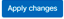 3
2
4
Note:
A warning sign means that not all data has been loaded in the checkbox.
The full search can be done in the general search area..
3
Maritime Traffic Dashboards
Sea Traffic Historic – Map
1
Zoom in / out

Define a geographical filter
Already covered

Apply a predefined geo-filter
Already covered

Date corresponding to the criteria applied
1
3
2
3
4
2
3
4
Maritime Traffic Dashboards
Sea Traffic Analysis – Tabular Data
1
Tabular data in accordance with the selected filters
In addition, filters may be added directly in the table, clicking on the column
1
Press 
It opens a dedicated box

Full screen

Download
Users with the right permissions can export data  to CSV. The others will receive an  error message
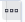 A
A
B
B
Incidents Analysis
Data on incidents in which a center was involved
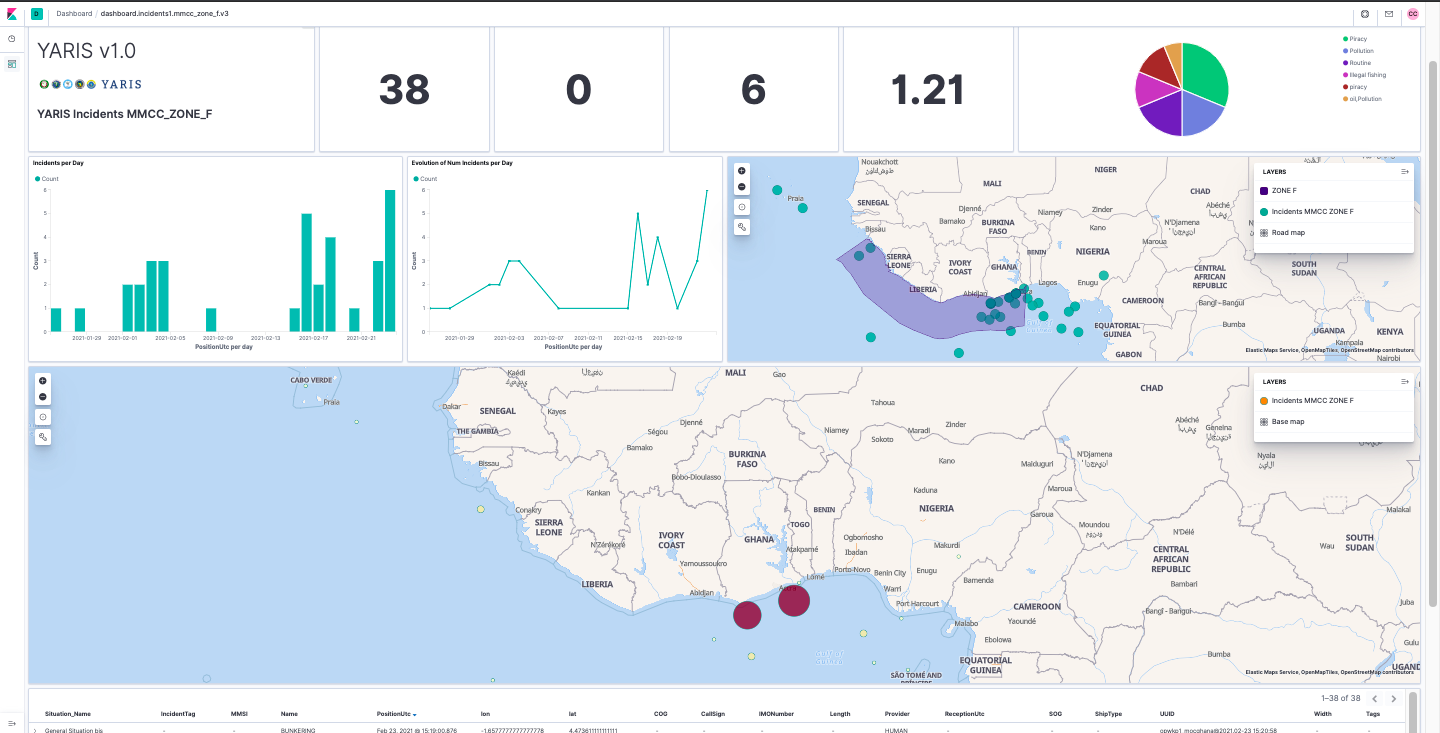 Maritime Incidents dashboards
Incidents Data 1 – Organization
A
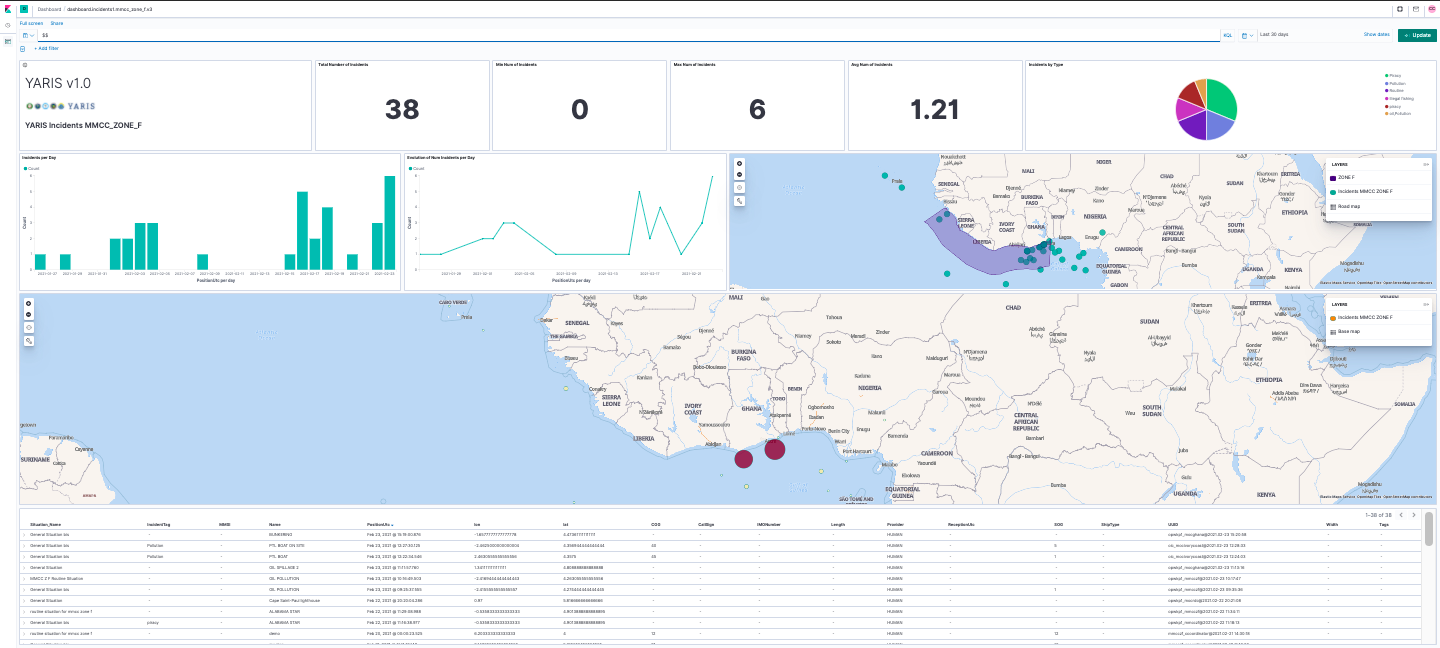 A
Select filters
Already covered

Identification

Default indicators

Map Incidents

Heat-map incidents

Tabular data
B
C
B
D
C
D
E
E
F
F
Incidents Analysis history
Incidents historical data by ship and by center
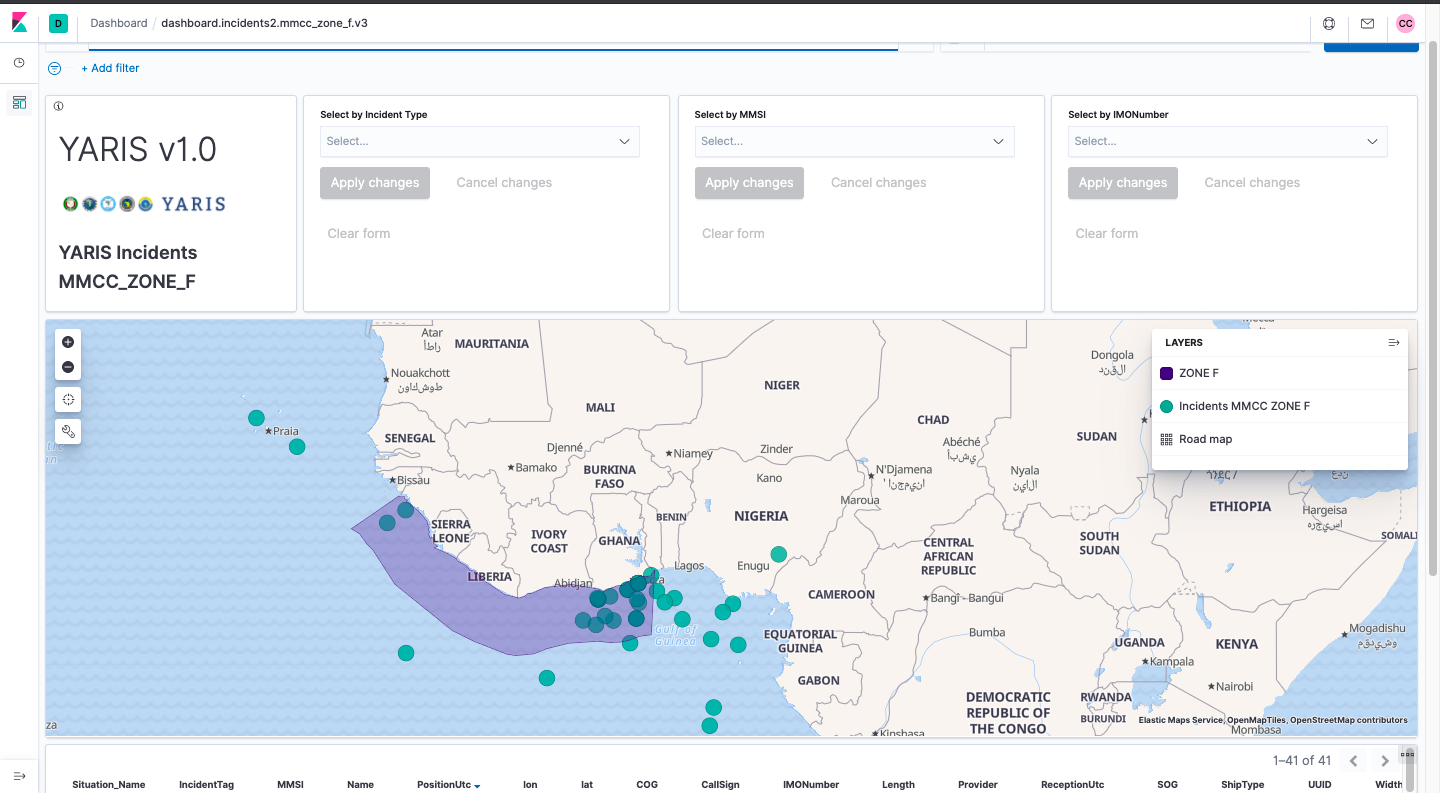 Maritime Incidents dashboards
Incidents Data 2 – Organization
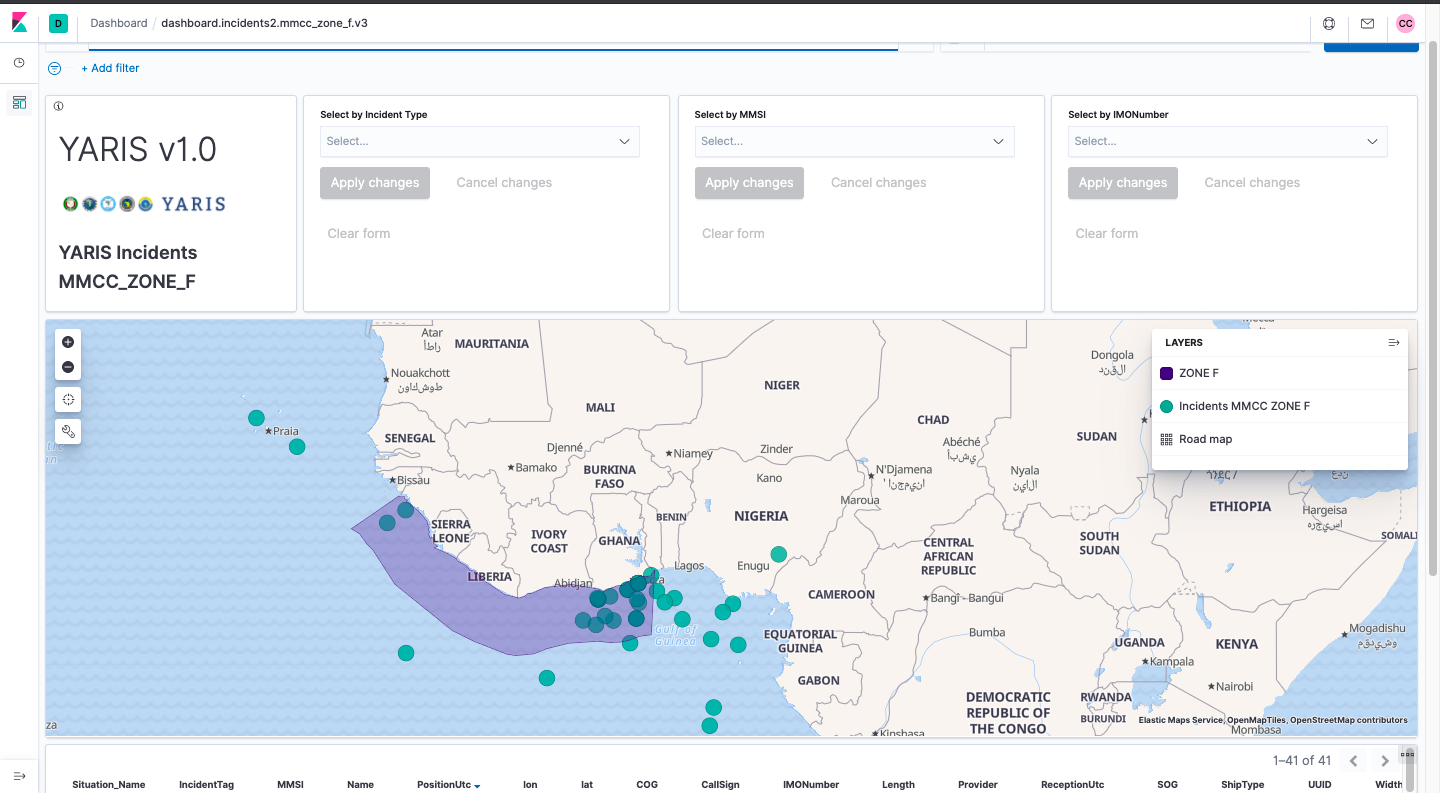 A
A
Selecionar filtros
Já abordado

Identification

Filtrar por identificador de navio
MMSI
IMO
UUID – número interno de sistema

Mapa – visualização e aplicação de filtros geográficos
Já abordado

Informação tabular
Já abordado
C
B
B
C
D
D
E
E
Sharing Analysis
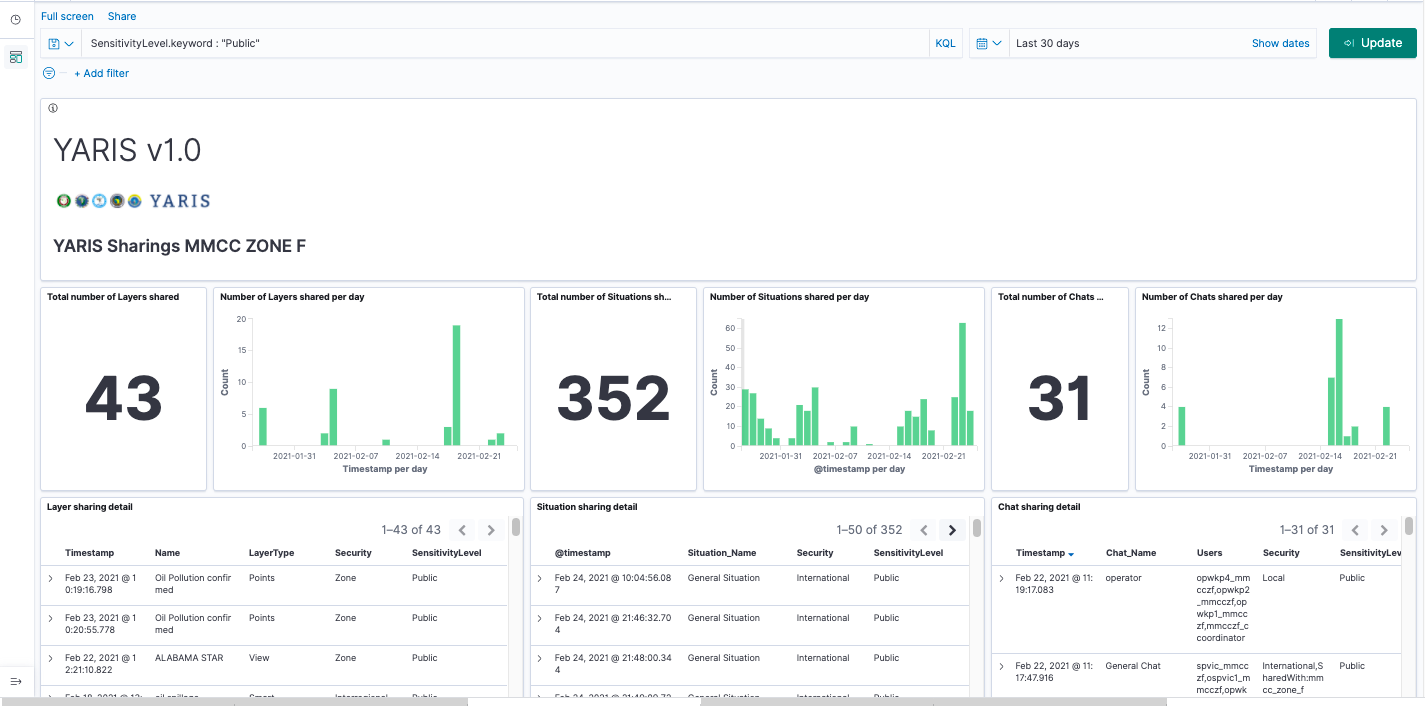 Thank You for your attention